IF Statements
IF Statements
Conditional Statements
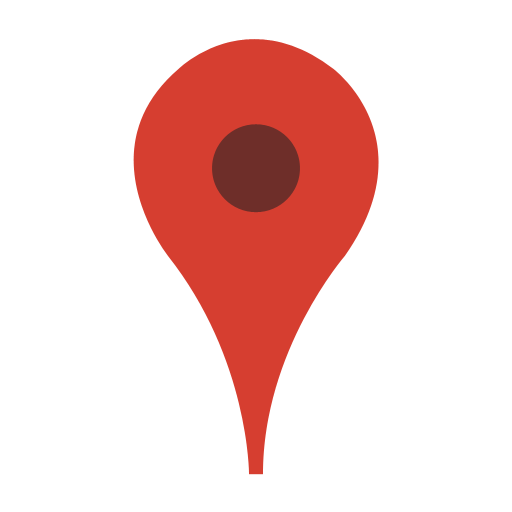 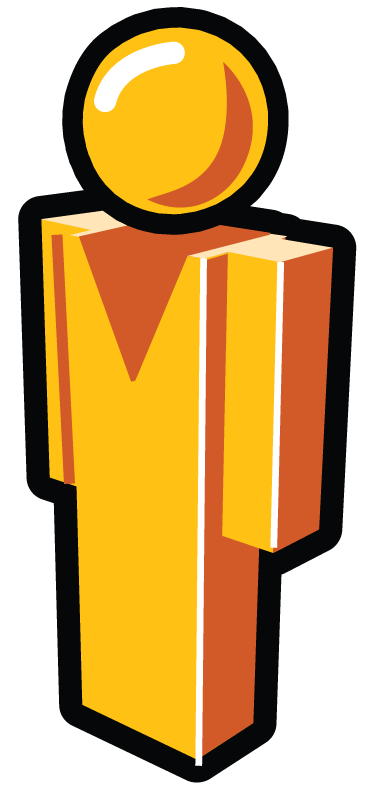 IF
IF (have walk)
Then
Then (go straight)
-
Else (turn toward destination)
Else
-
-
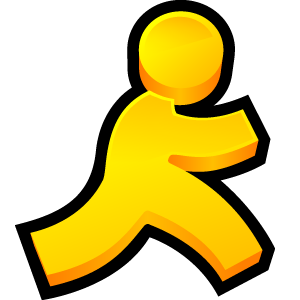 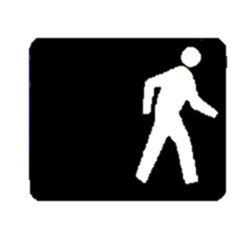 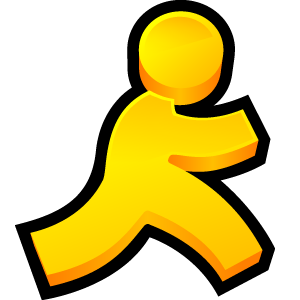 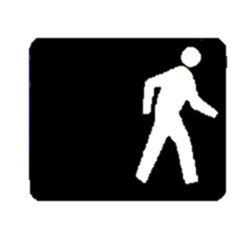 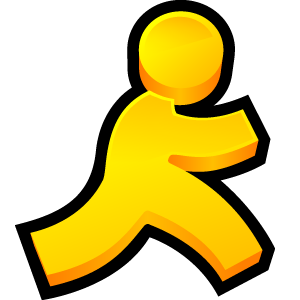 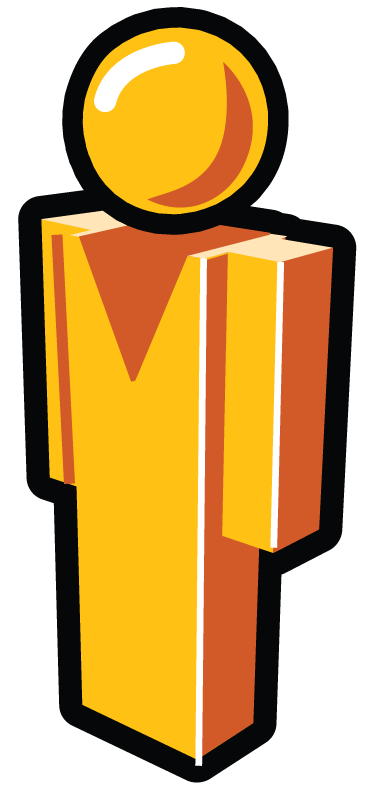 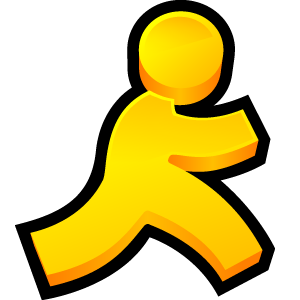 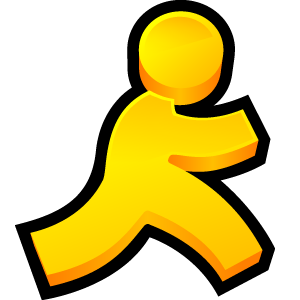 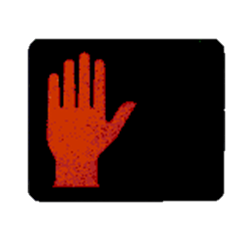 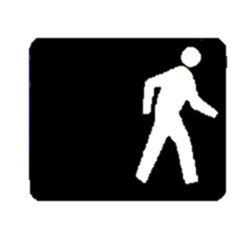 IF Statements in Excel
,
,
)
IF
Then
-
Else
-
-
=IF(
[Value if True]
Logic_Test
[Value if False]
IF Statements in Excel
,
,
)
IF
Then
-
Else
-
-
=IF(
[Value if True]
Logic_Test
[Value if False]
7
5 + 2
10
5 * 2
2 > 5
x * y
x > y
x + y
=IF(
,
,
5 > 2
)
x = 5
Y = 2
x = 2
Y = 5
IF Statements in Excel
,
,
)
IF
Then
-
Else
-
-
=IF(
[Value if True]
Logic_Test
[Value if False]
7
10
2 > 5
=IF(
,
,
)
x = 2
Y = 5